Finde Rechtecke: 
Das Rechteck stellt einen gesuchten Anteil dar.
Rechteck-Bilder
ein anderer Anteil
ein Viertel
ein Sechstel
nicht sicher
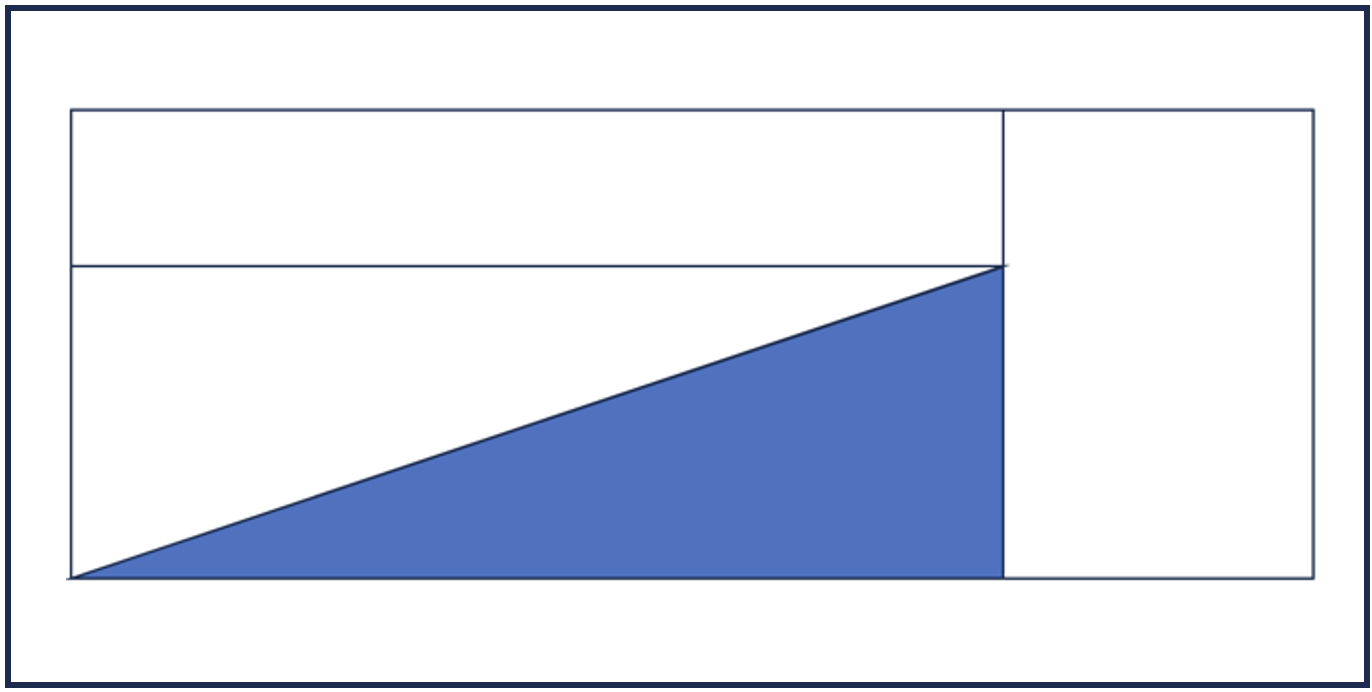 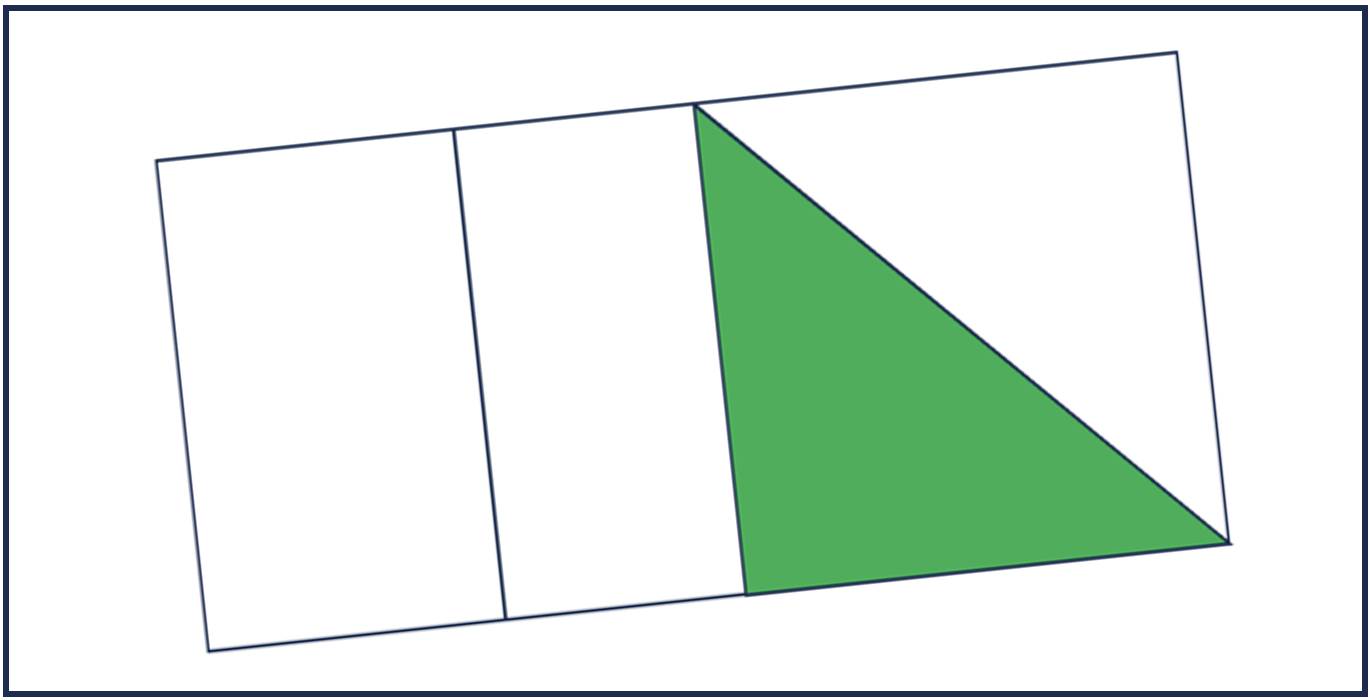 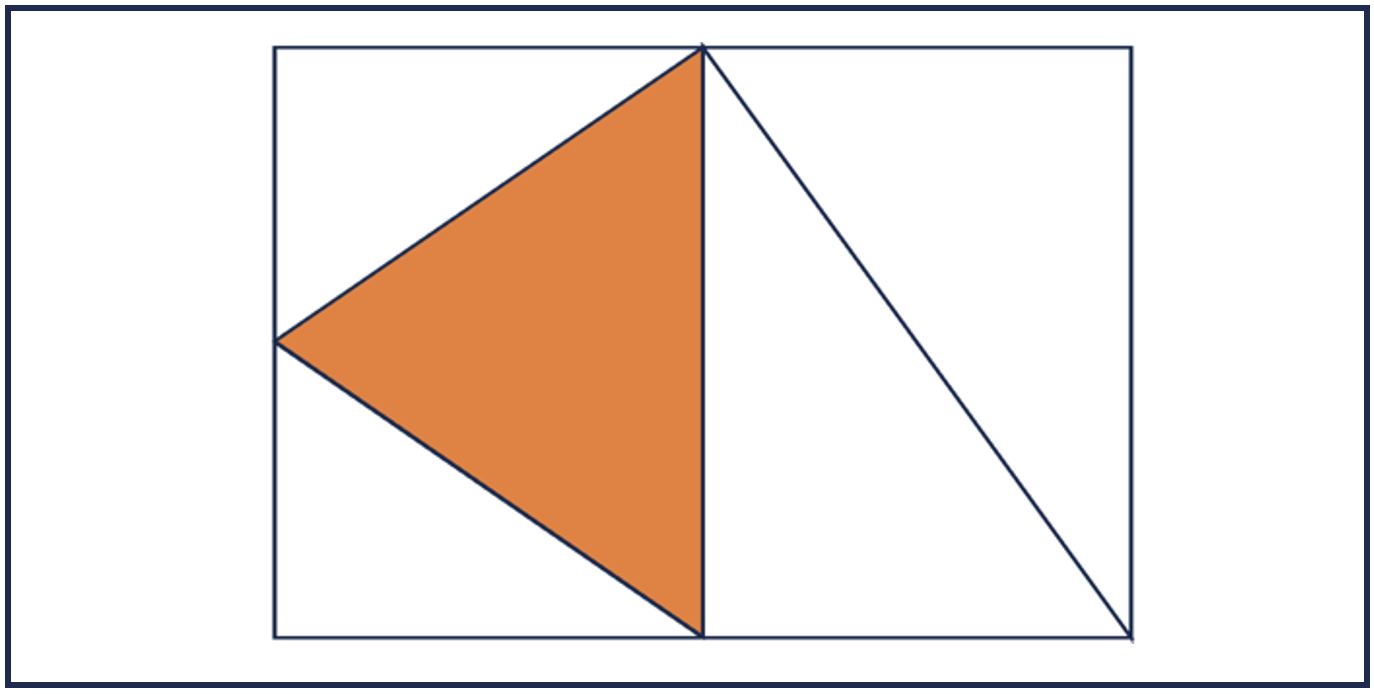 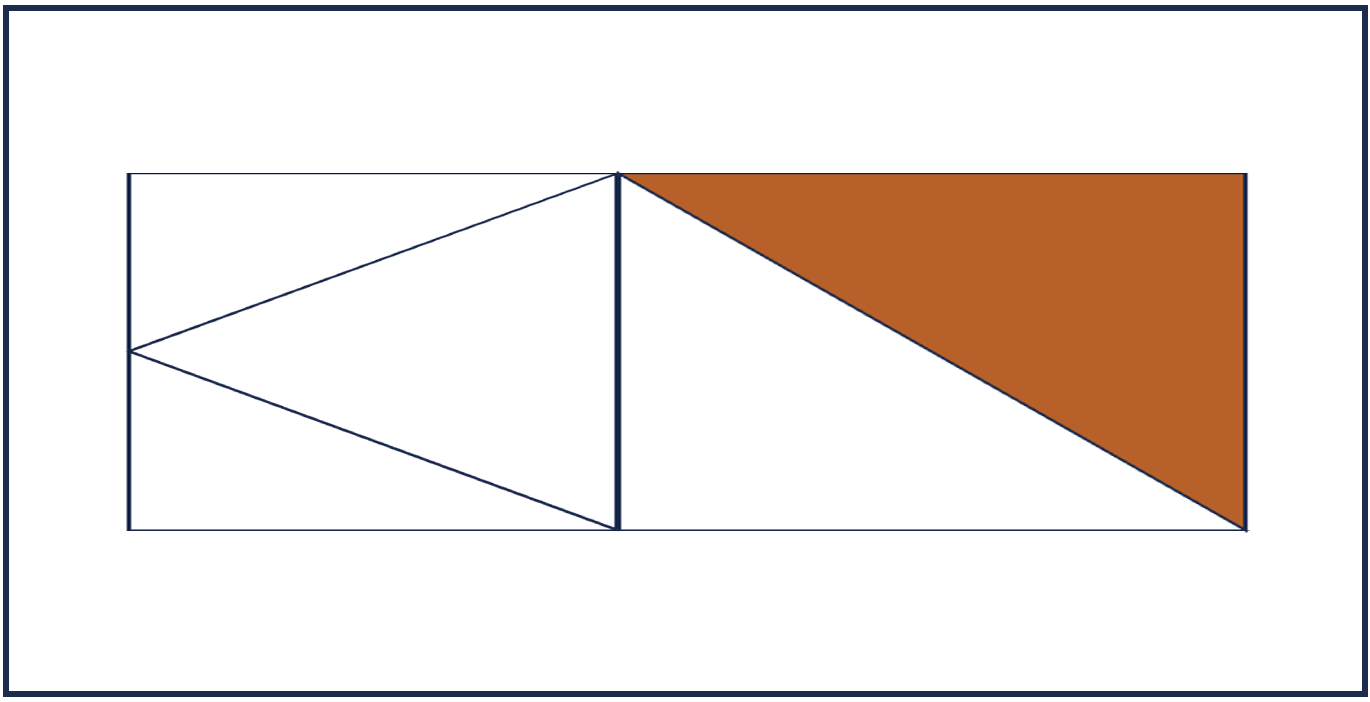 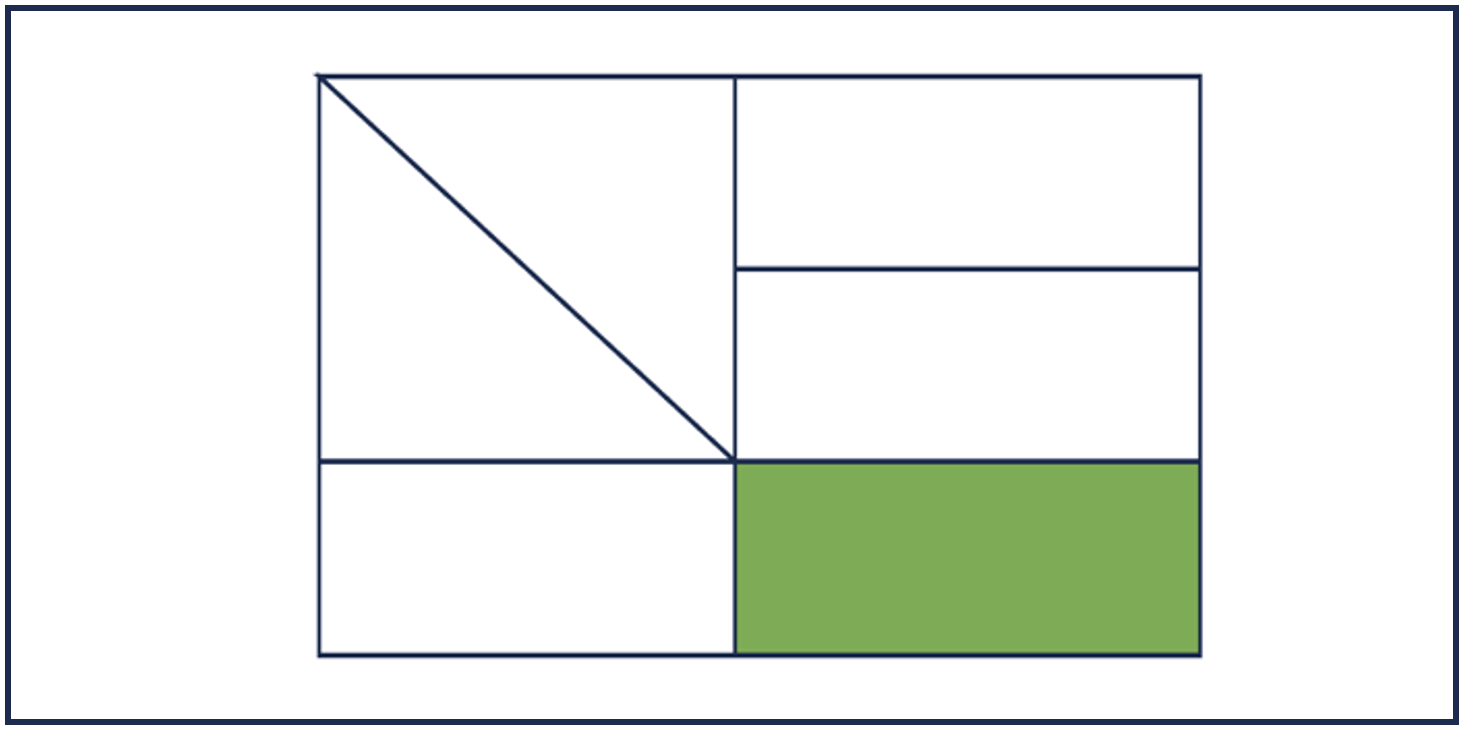 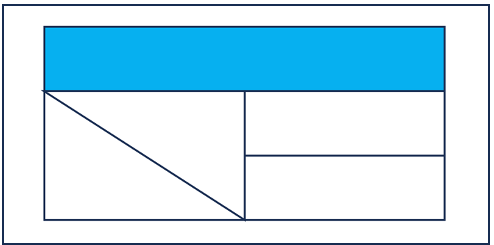 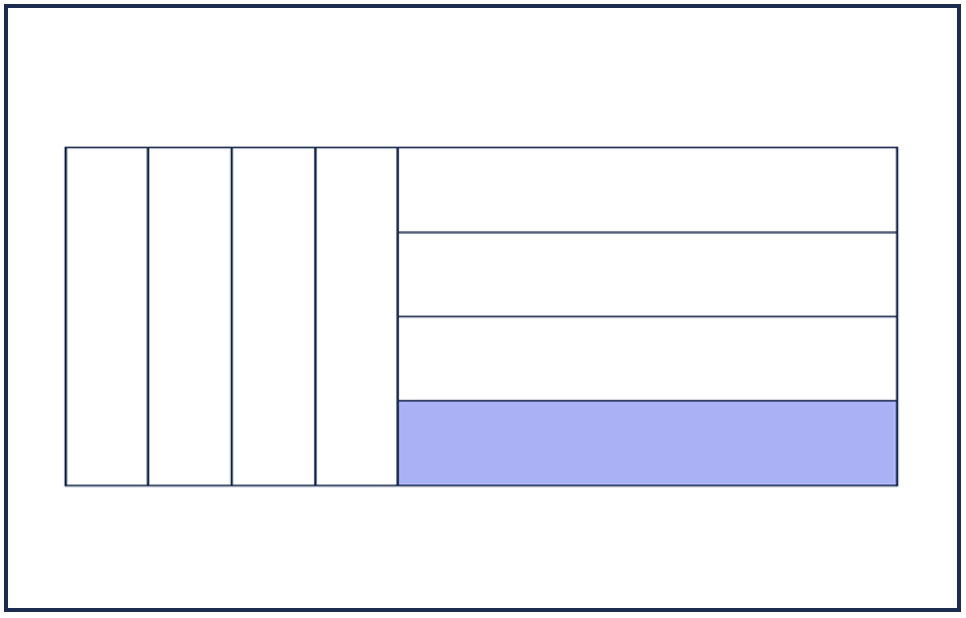 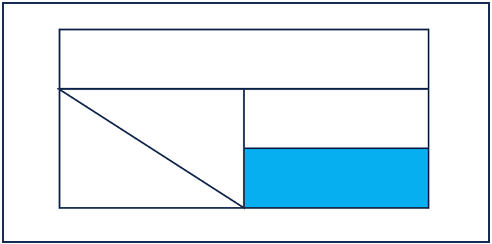 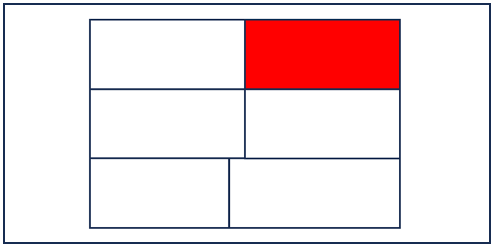 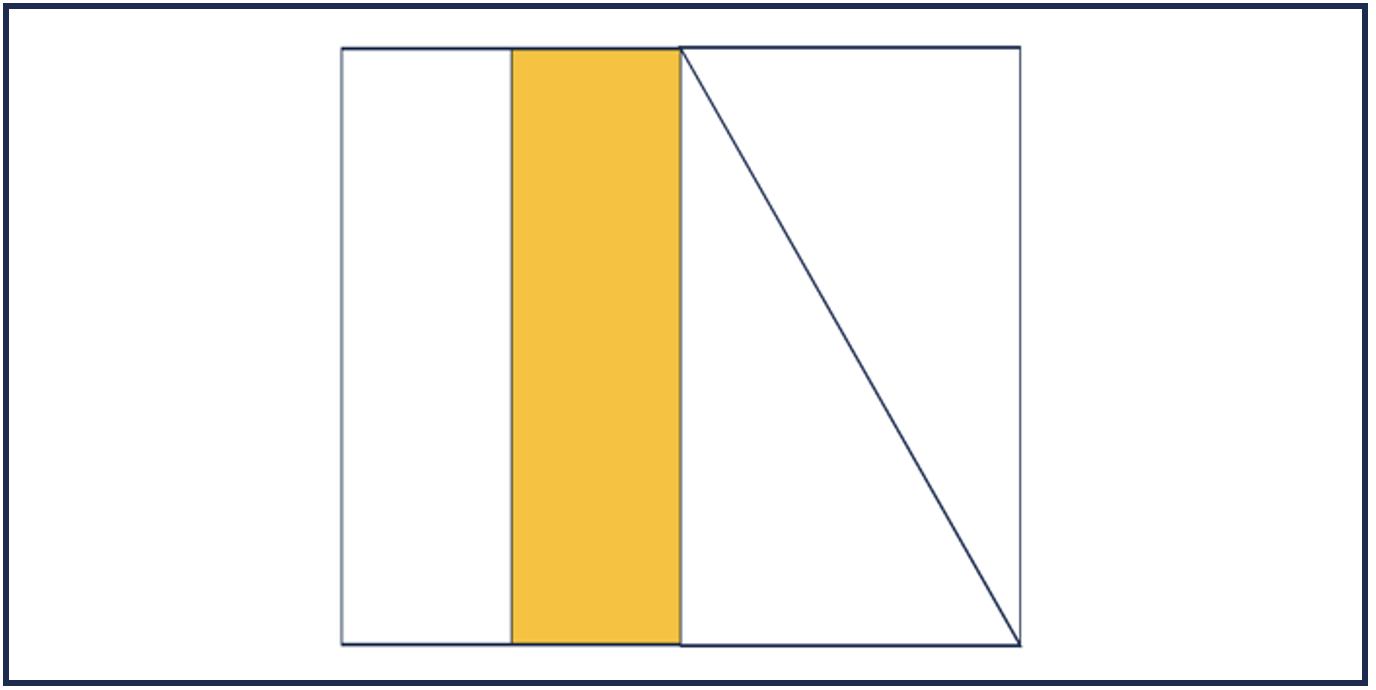 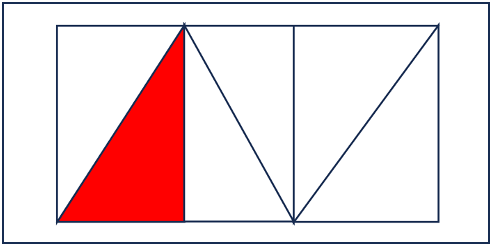 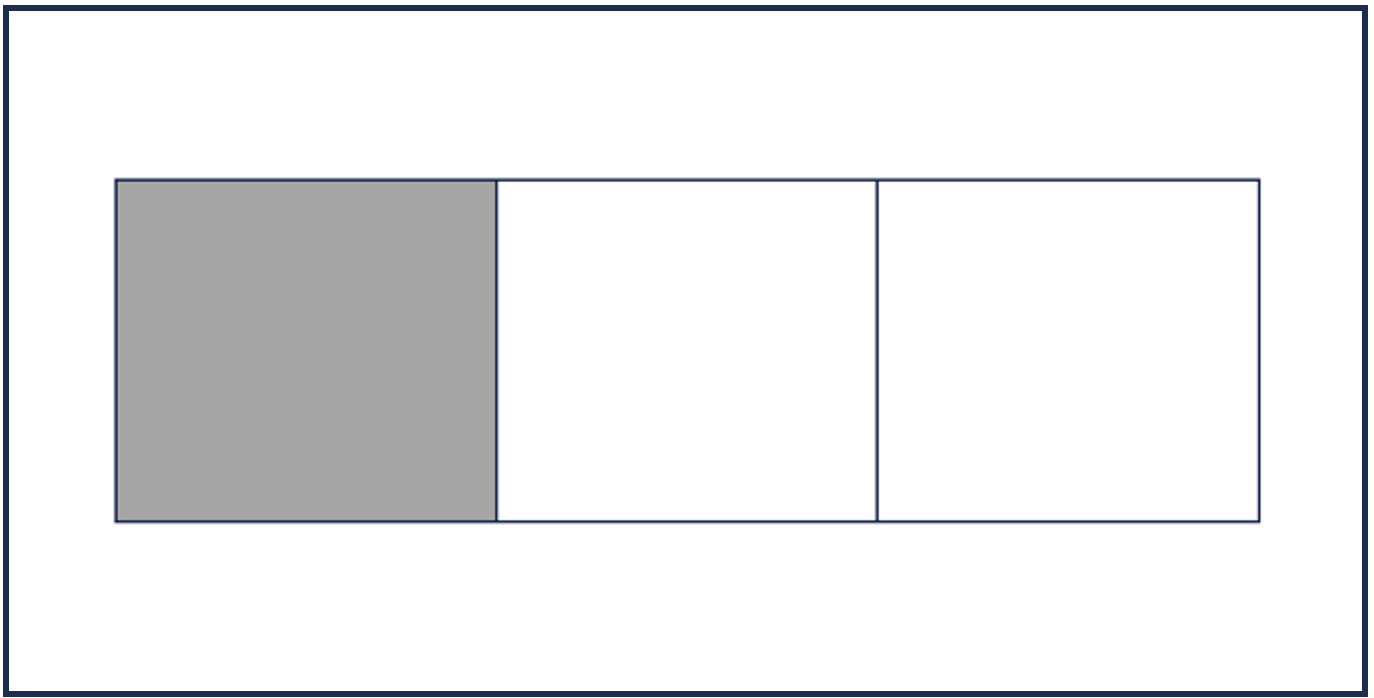 [Speaker Notes: Folien]